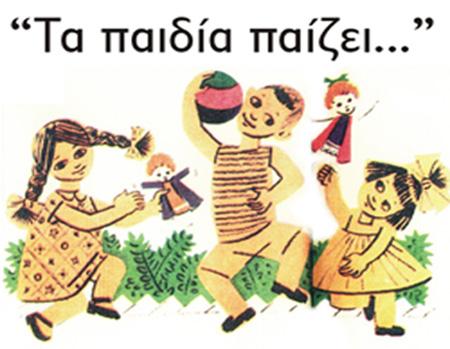 1ο ΓΥΜΝΑΣΙΟ ΑΝΑΤΟΛΗΣ
ΠΑΡΑΔΟΣΙΑΚΑ ΠΑΙΧΝΙΔΙΑ
                                                         Σχολικό Έτος 2018-2019
Παραδοσιακά παιχνίδια
Τι παιχνίδια έπαιζες μπαμπά όταν ήσουνα μικρός?
Έχετε ποτέ αναρωτηθεί με τι παιχνίδια έπαιζαν οι γονείς σας, οι συγγενείς σας, ένας μεγαλύτερος θείος, οι παππούδες σας;
Έχετε ποτέ σκεφτεί ότι όταν οι γονείς σας ήταν στην ηλικία σας, δεν υπήρχαν υπολογιστές, laptops, playstations, κινητά τηλέφωνα και σε πολλά σπίτια ούτε καν τηλεόραση;
Και τότε – θ’  αναρωτηθεί κάποιος - με τι έπαιζαν;
Με ποιον παίζατε?
Εμείς, λοιπόν, η παλαιότερη γενιά … παίζαμε κατ’αρχάς με τα άλλα παιδιά… Και κυρίως με τα παιδιά της γειτονιάς! Με κάποια είμαστε συμμαθητές, με κάποια άλλα ξαδέλφια, με κάποια γειτονόπουλα αλλά πάνω απ’όλα είμαστε φίλοι!!!
Και χρειαζόμαστε ο ένας τον άλλο για να παίζουμε μαζί!
Και βρισκόμαστε ο ένας με τον άλλο για να παίξουμε μαζί!
Που παίζατε?
Παίζαμε κυρίως στις αυλές, στις αλάνες, στους ήσυχους δρόμους, σε ακάλυπτους χώρους, σε πάρκα, στην παιδική χαρά, αν υπήρχε, στο γήπεδο, στο χωράφι, στο χωριό, πάντα παίζαμε έξω…!
Πως παίζατε?
Με ό,τι είχαμε. Ή με ό,τι δεν είχαμε
Με ό,τι βρίσκαμε. Ή με ό,τι δεν βρίσκαμε
Με ό,τι φανταζόμαστε. Ή με ό,τι επινοούσαμε.
Πάντως, με κάποιο τρόπο παίζαμε…
ΕΙΣΑΓΩΓΗ
Στα πλαίσια των Σχολικών αθλητικών δραστηριοτήτων -  5ης Πανελλήνιας Ημέρας Σχολικού Αθλητισμού της σχολικής χρονιάς 2018-2019, αποφασίσαμε με τους μαθητές της Α’ τάξης να ασχοληθούμε με κάτι που θα τους κέντριζε το ενδιαφέρον.

      Έτσι, καταλήξαμε μετά από συζητήσεις, ότι τα τοπικά παραδοσιακά παιχνίδια θα ήταν κάτι πολύ ενδιαφέρον και παίζοντάς τα στην αυλή του σχολείου θα τους έδινε τη δυνατότητα να έρθουν άμεσα σε επαφή με αυτά και να εξασκηθούν, για να τα διατηρήσουν και να τα μεταφέρουν στις επόμενες γενιές. 

      Έτσι οι μαθητές χωρίζονται σε ομάδες  και γίνεται καταμερισμός αρμοδιοτήτων.

       Ο καλός συντονισμός των ομάδων, η ενημέρωση σχετικά με τα παραδοσιακά παιχνίδια διάφορων περιοχών της Ελλάδας και τέλος η εξάσκηση σε αυτά της περιοχής μας, αναμένεται να διαμορφώσει και το τελικό αποτέλεσμα.
 
       Συμμετέχουν
Οι μαθητές της Α’ τάξης
Οι καθηγητές
Τόλης Βασίλειος ΠΕ11
Θεοχάρης Γεώργιος ΠΕ 11
Παπουτσή Λαμπρινή ΠΕ03
ΠΑΡΑΔΟΣΙΑΚΑ   ΠΑΙΧΝΙΔΙΑ (1/6)
Παραδοσιακά παιχνίδια ονομάζονται τα παιχνίδια που έπαιζαν οι παλαιότεροι και μεταφέρονται από γενιά σε γενιά με προφορική περιγραφή ή επίδειξη των μεγαλυτέρων προς τους μικρότερους.

     Είναι τα παιχνίδια τα οποία διασκέδασαν μικρούς και μεγάλους, παιχνίδια με τα οποία διαπλάστηκαν χαρακτήρες, διαμορφώθηκαν συνειδήσεις, γυμνάστηκαν σώματα και καλλιεργήθηκαν πνεύματα και ψυχές.

     Βασικός μας στόχος είναι με την προσπάθεια παρουσίασης κάποιων παραδοσιακών παιχνιδιών να δοθεί στους μαθητές η δυνατότητα επαφής με την πολιτιστική μας παράδοση, γιατί αφ’ ενός τα παιχνίδια αυτά συνέβαλαν σημαντικά στην ανάπτυξη και διαμόρφωση του πολιτισμού μας, όπως κοινωνιολόγοι, ψυχολόγοι, εκπαιδευτικοί όλων των βαθμίδων διαβεβαιώνουν και αφ’ ετέρου γιατί με τη γνώση των παραδοσιακών παιχνιδιών παρέχεται στους νέους η ευχέρεια να προσεγγίσουν την πολιτιστική μας ταυτότητα και παράδοση με ένα μοναδικό, ίσως, πρωτόγνωρο και ευχάριστο τρόπο.
ΠΑΡΑΔΟΣΙΑΚΑ   ΠΑΙΧΝΙΔΙΑ (2/6)
Κάθε παραδοσιακό παιχνίδι εκφράζει την εποχή και την κοινωνία που το δημιούργησε (κοινωνικές σχέσεις, οικονομική κατάσταση, πολιτιστικές αξίες, τεχνολογία, αντιλήψεις για την πολιτική, τον πολιτισμό, το φύλο, τις σχέσεις με τους άλλους).

        Όλα αυτά οδηγούν σε προβληματισμούς και σε πολλά αγωνιώδη ερωτήματα:
Παίζουν σήμερα τα παιδιά; Αν όχι γιατί; Τι πρέπει να γίνει γι΄αυτό;
Υπάρχουν χώροι για να παίζουν τα παιδιά; Αν όχι γιατί; Τι κάνουμε γι΄αυτό;
Γνωρίζουν τα παιδιά τα παιχνίδια που έπαιζαν οι γονείς τους; Αν όχι γιατί; Τι πρέπει να γίνει; για την αποκατάσταση της ενότητας της αλυσίδας του κοινωνικού ιστού;
Τι  παιχνίδια παίζουν σήμερα τα παιδιά;

      Τα σημερινά παιχνίδια που παίζουν (αν παίζουν) τα παιδιά, αντικατοπτρίζουν την ηθική και κοινωνική μας υπόσταση, και έχουν χαρακτηριστικά γνωρίσματα  εντελώς διαφορετικά των γνωρισμάτων των παραδοσιακών παιχνιδιών. Ο σύγχρονος τρόπος διαβίωσης στις μεγαλουπόλεις, ο καταναλωτισμός, η αποστασιοποίησή μας από την παράδοση με την παντελή απουσία χώρων άσκησης και αναψυχής, η έλλειψη ελεύθερου χρόνου των παιδιών, διαμόρφωσαν στην εποχή μας νέα και πολλά επικίνδυνα παιχνίδια που προβληματίζουν τόσο τους επιστήμονες όσο και τους γονείς, όσον αφορά την αξία τους και στο αν συντελούν στην σωματική, πνευματική και  ψυχική ανάπτυξη των παιδιών.
ΠΑΡΑΔΟΣΙΑΚΑ   ΠΑΙΧΝΙΔΙΑ (3/6)
Έπαψαν πλέον τα παιδιά να παίζουν παραδοσιακά παιχνίδια και καταφεύγουν  στα ηλεκτρονικά αφού το παιδί δεν μπορεί να βρεθεί με ένα άλλο παιδί για να παίξει και αμέσως το αντικαθιστά με τον ηλεκτρονικό υπολογιστή, αφού δεν υπάρχει κάποιος άλλος ισότιμος απέναντί  του. Η απουσία ισότιμου ανταγωνιστή, εξαγριώνει το παιδί, το οποίο σιγά-σιγά διαμορφώνει μια επιθετική και εξουσιαστική συμπεριφορά.

      Είναι σημαντικό να γνωρίζουμε ότι τα παραδοσιακά παιχνίδια εκτός από το ότι παίζονταν με μικρές ίσως παραλλαγές σε διαφορετικά μέρη της Ελλάδας, παίζονταν και σε πολλά κράτη της Ευρώπης.

      Για παράδειγμα το παιχνίδι κουτάκια ή τρικαμούτσι ή κεραμιδάκια, είναι ένα παραδοσιακό παιχνίδι που παίζεται  από Τσιγγάνους , Ρώσους, Βλάχους στα Βαλκάνια.  

       Τα παιχνίδια ανάλογα με τη συμμετοχή ενός ή περισσοτέρων παιδιών διακρίνονται σε ατομικά και ομαδικά. Τα ομαδικά με τη σειρά τους, διακρίνονται:
σε παιχνίδια κοινοπραξίας, όταν όλα μαζί τα παιδιά συνεργάζονται και επιδιώκουν τον ίδιο σκοπό, χωρίς αντιθέσεις και 
σε παιχνίδια άμιλλας όταν τα παιδιά απαρτίζουν ομάδες με αντιτιθέμενους σκοπούς και το παιδί φροντίζει για το συμφέρον της δικής του ομάδας.
ΠΑΡΑΔΟΣΙΑΚΑ   ΠΑΙΧΝΙΔΙΑ (4/6)
Με κριτήριο διάκρισης την απαιτούμενη ή μη σωματική δεξιότητα , τα παιχνίδια διακρίνονται σε σωματικά και σε  πνευματικά. 
Σωματικά παιχνίδια είναι εκείνα των οποίων η επιτυχής εκτέλεση απαιτεί περισσότερες σωματικές δυνάμεις και δεξιότητες και συνήθως απαιτούν εκτεταμένο χώρο, αυλή, αλάνα. 
Πνευματικά λέγονται εκείνα τα παιχνίδια, κατά την εκτέλεση των οποίων πρωτεύοντα ρόλο παίζει η πνευματική δεξιότητα. Στα πνευματικά παιχνίδια η σωματική δεξιότητα παίζει δευτερεύοντα ρόλο ή μπορεί και να απουσιάζει εντελώς.

Από άλλη άποψη προσεγγιζόμενα τα παιχνίδια διακρίνονται σε Γυμναστικά και συναναστροφών. 
Γυμναστικά λέγονται τα παιχνίδια που γίνονται στις περισσότερες των περιπτώσεων σε ειδικά διασκευασμένο χώρο και απαιτούν κατά πρώτο λόγο μυική προσπάθεια και κατά δεύτερο λόγο πνευματική. Τα Γυμναστικά παιχνίδια υποδιαιρούνται 
σε Βλητικά διότι κατά την εκτέλεσή τους φαίνεται κυριαρχούσα η βλητική ικανότητα (π.χ. εκτόξευση αντικειμένου), 
σε παιχνίδια  Δυνάμεως  στα οποία κυριαρχούν οι ωθισμοί, οι έλξεις, η πάλη και οι παρόμοιες ενέργειες 
και τέλος τα Δρομικά παιχνίδια, στα οποία πρωτεύουσα θέση κατέχει το τρέξιμο, η ταχύτητα των ποδιών, ο δρόμος. 
Παιχνίδια συναναστροφών λέγονται εκείνα τα οποία εκτελούνται σε κλειστό χώρο και επ’ ευκαιρία οικογενειακών ή φιλικών συγκεντρώσεων, πολλές δε φορές γίνονται με τη βοήθεια οργάνων.
ΠΑΡΑΔΟΣΙΑΚΑ   ΠΑΙΧΝΙΔΙΑ (5/6)
Για την εκτέλεση των παιχνιδιών,  κυρίως των ομαδικών, είναι αναγκαίος ο διαχωρισμός των παιδιών σε ομάδες ισάριθμες και κατά το δυνατόν ισότιμες. 

      Για την αποφυγή προστριβών και παρεξηγήσεων, επινοήθηκαν συνοπτικές  και ευχάριστες διαδικασίες, τα λεγόμενα κορωνίσματα, λαχνίσματα, δειξίματα, βγαλσίματα, κληρωσιές, οι οποίες δίνουν λύση σε προβλήματα της μορφής: ποιός θα αρχίσει πρώτος, ποιός θα τα φυλάει, ποιός θα κάνει μάνα κ.λ.π. 

      Τα κορωνίσματα γίνονται συνήθως μεταξύ των αρχηγών των δύο ομάδων και εκείνος που θα ευνοηθεί έχει την προτεραιότητα. Γίνονται επίσης και μεταξύ δύο παιχτών, αν για την εκτέλεση του παιχνιδιού είναι δύο παίχτες οπότε αυτοί είναι οι αρχηγοί.
ΠΑΡΑΔΟΣΙΑΚΑ   ΠΑΙΧΝΙΔΙΑ (6/6)Τα πιο ΕΝΔΕΙΚΤΙΚΑ ΠΑΡΑΔΟΣΙΑΚΑ ΠΑΙΧΝΙΔΙΑ ΠΟΥ ΠΑΙΖΟΝΤΑΙ  Στην ΠΕΡΙΟΧΗ ΜΑΣ ΕΊΝΑΙ ΤΑ ΠΑΡΑΚΑΤΩ:
Η κρεμάλα
Το Χαλασμένο τηλέφωνο
Η ουρά του  Γαϊδάρου
Ο Βασιλιάς 
Τσουβαλοδρομίες
Η Κυρά – Μαρία
Μακριά γαϊδούρα ή Τσιάταλι – μάταλι
Πετάει, πετάει
Το κρυφτό
Τα αγαλματάκια
Το μαντηλάκι
Κυνηγητό
Το Μπιζ
Αμπάριζα
Αλάτι ψιλό- αλάτι χοντρό
Μήλα
Τυφλόμυγα
Κλέφτες και αστυνόμoι
Περνά περνά η μέλισσα
Η τραμπάλα
Η μικρή  Ελένη
Η γκαμήλα
Ακολουθει αναλυτικη παρουσιαση των παρακατω παιχνιδιων:
Αμπάριζα

Το Χαλασμένο Τηλέφωνο

Τα αγαλματάκια

Το μαντηλάκι
ΑΜΠΑΡΙΖΑ (1/2)
Σ' αυτό το παιχνίδι, τα παιδιά χωρίζονται σε δύο ομάδες. Κάθε ομάδα έχει ένα
     σημείο εκκίνησης, συνήθως κολόνα ή δέντρο.
 
     Στην αρχή ένα παιδί από τη μια ομάδα (δεν έχει σημασία ποια), "παίρνει
     αμπάριζα και βγαίνει" για να προκαλέσει τους παίχτες της άλλης ομάδας να τον
     κυνηγήσουν. Τότε κάποιος απ' την αντίπαλη ομάδα "παίρνει αμπάριζα και 
     βγαίνει" και τον κυνηγάει. 'Ετσι, βγαίνουν και τ' άλλα παιδιά και κυνηγούν. 

     Κάθε παιδί έχει το δικαίωμα να κυνηγήσει τα παιδιά που έχουν βγει πριν απ' 
     αυτόν, αλλά όχι τα παιδιά που έχουν βγει μετά. Επίσης κάθε παίχτης μπορεί να
     γυρίσει στην κολόνα του και να βγει όσες φορές θέλει. 'Οταν κάποιο παιδί 
     πιάσει ένα παίχτη της αντίπαλης ομάδας, τον πάει στη φυλακή, που είναι 
     συνήθως κοντά στην κολόνα του.

     Οι παίχτες της ομάδας του παιδιού που είναι φυλακισμένο, πρέπει να το 
     ακουμπήσουν για να ελευθερωθεί. Σκοπός του παιχνιδιού είναι ν' ακουμπήσει
     ένας παίχτης την κολόνα της αντίπαλης ομάδας.
ΑΜΠΑΡΙΖΑ (2/2)
ΤΟ ΧΑΛΑΣΜΕΝΟ ΤΗΛΕΦΩΝΟ
Το παιχνίδι αυτό παιζόταν σε ανοιχτό χώρο από παιδιά  6 χρονών και πάνω τις δεκαετίες 1980 – 90…. Χρειαζόντουσαν τουλάχιστον 4 παίχτες. 

     Τα παιδιά έμπαιναν στη σειρά και ο πρώτος έλεγε γρήγορα στο αυτί του διπλανού του μια δύσκολη λέξη. Αυτός με τη σειρά του την έλεγε στο διπλανό του κ.ο.κ. Ο τελευταίος έλεγε τη λέξη δυνατά και αν την έλεγε σωστά, το πρώτο παιδί είχε κερδίσει και το παιχνίδι συνεχιζόταν. Διαφορετικά, το πρώτο παιδί περνούσε τελευταίο και το παιχνίδι ξανάρχιζε από την αρχή.
ΤΑ ΑΓΑΛΜΑΤΑΚΙΑ
Το παιδί που είναι «μάνα» στέκεται μπροστά σε έναν τοίχο με την πλάτη γυρισμένη στα άλλα παιδιά που βρίσκονται απέναντί του σε μια απόσταση είκοσι μέτρων περίπου. Μόλις δοθεί το σύνθημα, η μάνα χτυπάει με το δεξί της χέρι τον τοίχο λέγοντας: «ένα-δύο-τρία» και γυρίζει πίσω το κεφάλι να κοιτάξει τα παιδιά. 

      Μέσα στο χρονικό αυτό διάστημα, τα παιδιά πρέπει να πάρουν διάφορες πόζες και τη στιγμή που η μάνα θα στρέψει το κεφάλι, να μείνουν ακίνητα, δηλαδή σαν αγαλματάκια. Η μάνα διαλέγει το άγαλμα που της έκανε περισσότερη εντύπωση, που είναι πιο όμορφο ή πιο πετυχημένο
ΤΟ ΜΑΝΤΗΛΑΚΙ (1/3)
Είναι παιχνίδι ομαδικό που παίζεται σε ανοιχτό χώρο από αγόρια και
κορίτσια.

Τα παιδιά χωρίζονται σε δύο ισάριθμες  ομάδες και τοποθετούνται το ένα δίπλα στο άλλο σε δύο παράλληλες γραμμές που απέχουν μεταξύ τους περίπου 10 μέτρα.

Οι παίχτες αριθμούνται (κάθε σειρά χωριστά) από το 1,2,3, κ.ο.κ. μέχρι τον τελευταίο, έτσι ώστε το 1 της μιας ομάδας να είναι απέναντι από το 1 της άλλης  ομάδας, το 2 απέναντι από το 2 κ.ο.κ.

Στη μέση του χώρου και σε ίση απόσταση από τις δύο γραμμές (άρα και από τις δύο ομάδες) τοποθετείται το μαντηλάκι.

Αρχίζοντας το παιχνίδι ο αρχηγός εκφωνεί έναν αριθμό και αμέσως τα παιδιά που έχουν τον αριθμό και στις δύο ομάδες τρέχουν να πάρουν το μαντήλι.
ΤΟ ΜΑΝΤΗΛΑΚΙ (2/3)
Καθένα από τα παιδιά, ενώ σχεδιάζει με το νου του πως να πάρει το μαντήλι και να φύγει χωρίς να το πιάσει ο αντίπαλος, συγχρόνως φροντίζει να επιτηρεί τον αντίπαλό του ώστε να μην το πάρει εκείνος και του ξεφύγει.

Όποιος αποφασίσει να πάρει το μαντήλι τρέχει προς την ομάδα του, ενώ ο αντίπαλός του τον κυνηγάει για να τον πιάσει. Αν καταφέρει να πάει το μαντήλι στην ομάδα του, τότε η ομάδα του κάνει μια «λούμπα». Κερδίζει δηλαδή έναν βαθμό. Αν όμως τον πιάσει ο αντίπαλος, τότε κάνει τη «λούμπα» η ομάδα του αντιπάλου. 

Ο αρχηγός συνήθως καλεί συγχρόνως περισσότερους από έναν αριθμούς. Οπότε δημιουργείται σύγχυση και ευκολότερα μπορεί κάποιος να αρπάξει το μαντήλι και να ξεφύγει.
ΤΟ ΜΑΝΤΗΛΑΚΙ (3/3)
ΕΠΙΛΟΓΟΣ
Τελικά, ο άνθρωπος όσο και αν μεγαλώσει, πάντα αισθάνεται σαν παιδί, γι’ αυτό και τα παιχνίδια συγκινούσαν και εξακολουθούν να συγκινούν μικρούς και μεγάλους. 

      Τα παραδοσιακά παιχνίδια φαίνεται ότι αποτελούν ένα πλούσιο θέμα. Μία αναδρομή στις παιδικές αναμνήσεις,  φέρνει πιο κοντά τους μαθητές. 

      Τελικά, πάντα θα υπάρχουν συνεχιστές και μιμητές των παραδοσιακών παιχνιδιών.

       «Το παιδί στο παιχνίδι απαλλάσσεται από ψυχικά συμπλέγματα, αγωνίες και δειλίες, γίνεται ελεύθερο, πειθαρχικό και κοινωνικό», επίσης «στο ομαδικό παιχνίδι το παιδί απαλλάσσεται από πολλές κακές συνήθειες, όπως το ψέμα, τον εγωισμό, την οκνηρία, τη δειλία, γίνεται ελεύθερο και πειθαρχικό», σύμφωνα με τον Erik Erikson.

       Πιστεύουμε να σας αρέσουν!
ΕΥΧΑΡΙΣΤΟΥΜΕ ΠΟΛΥ!